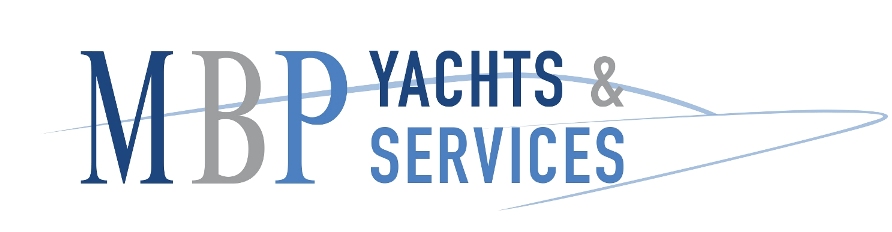 BARCO NUEVO
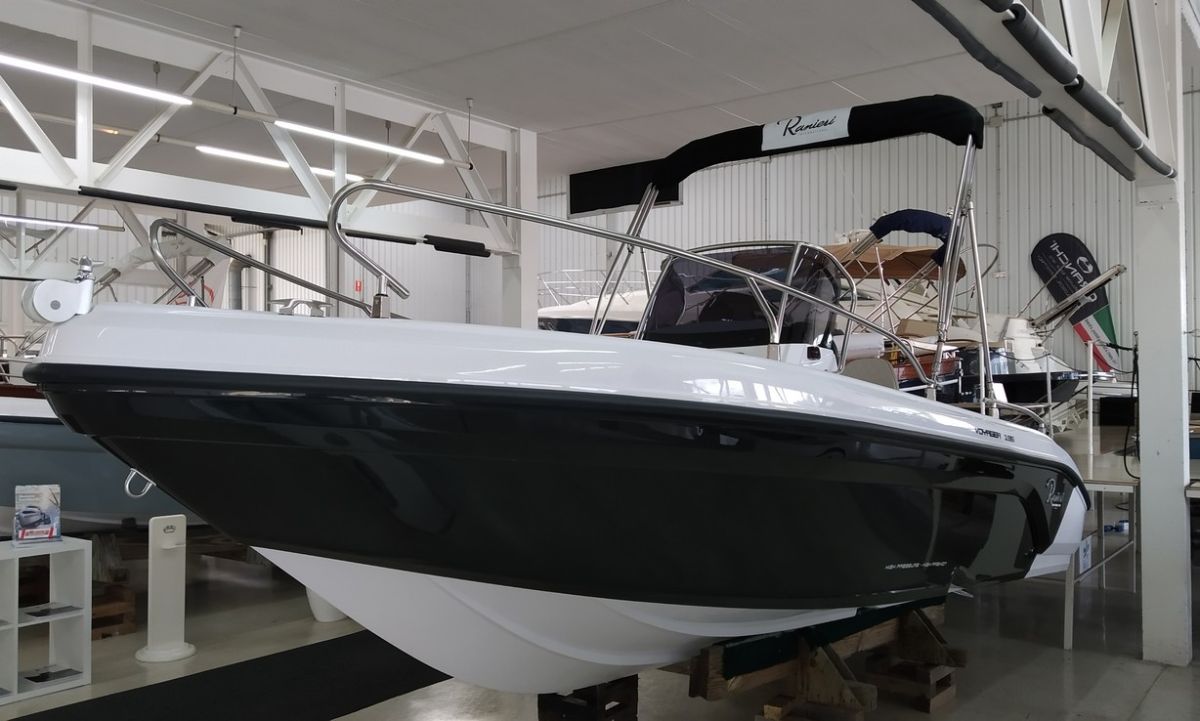 RANIERI VOYAGUER 19
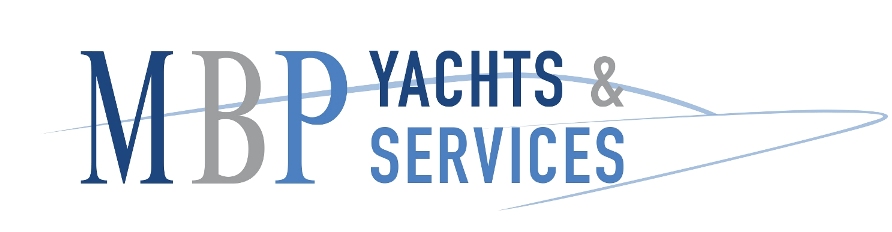 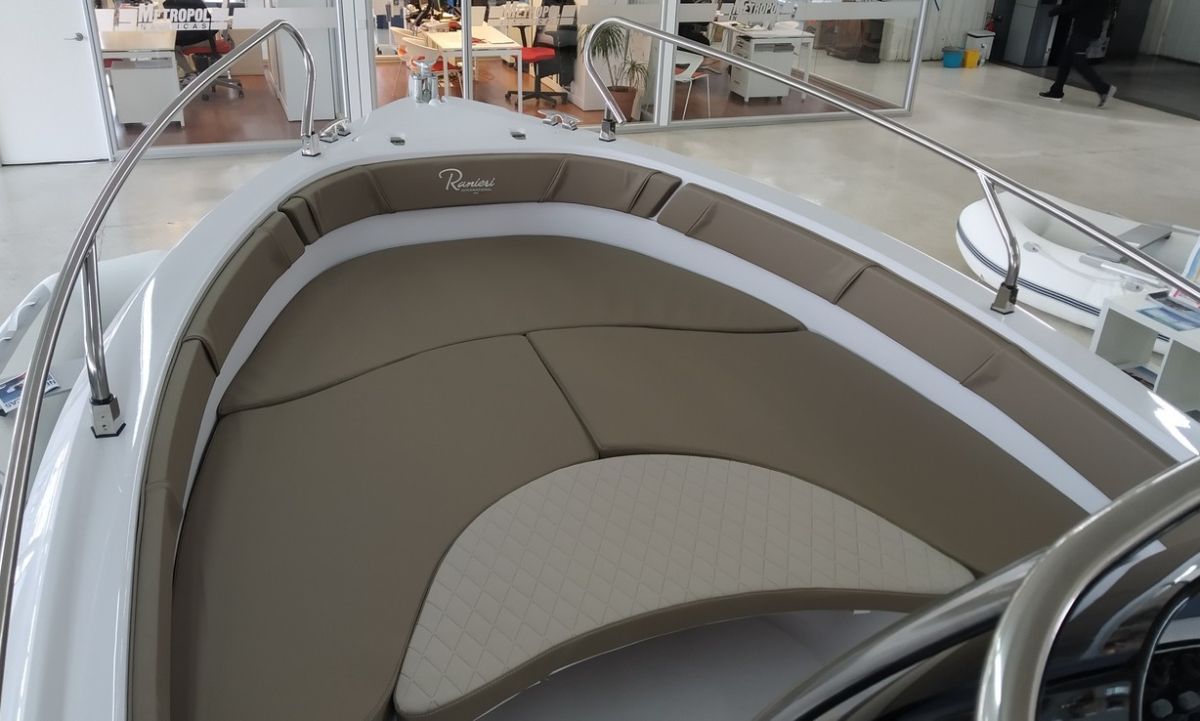 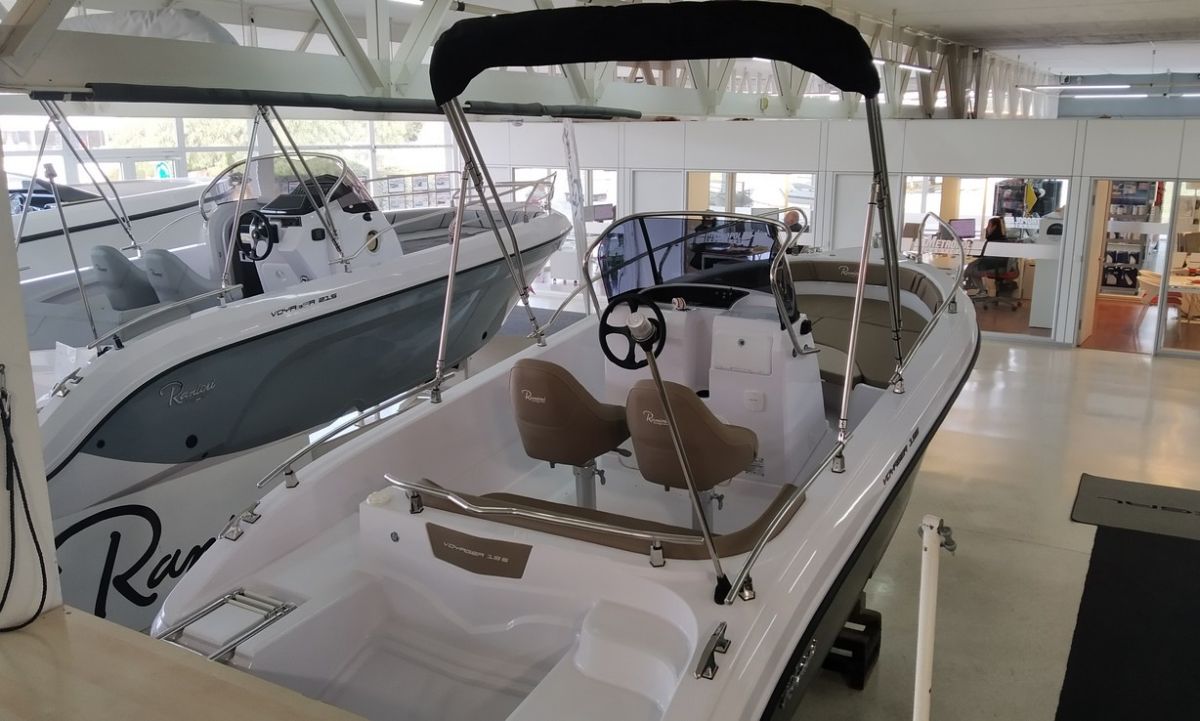 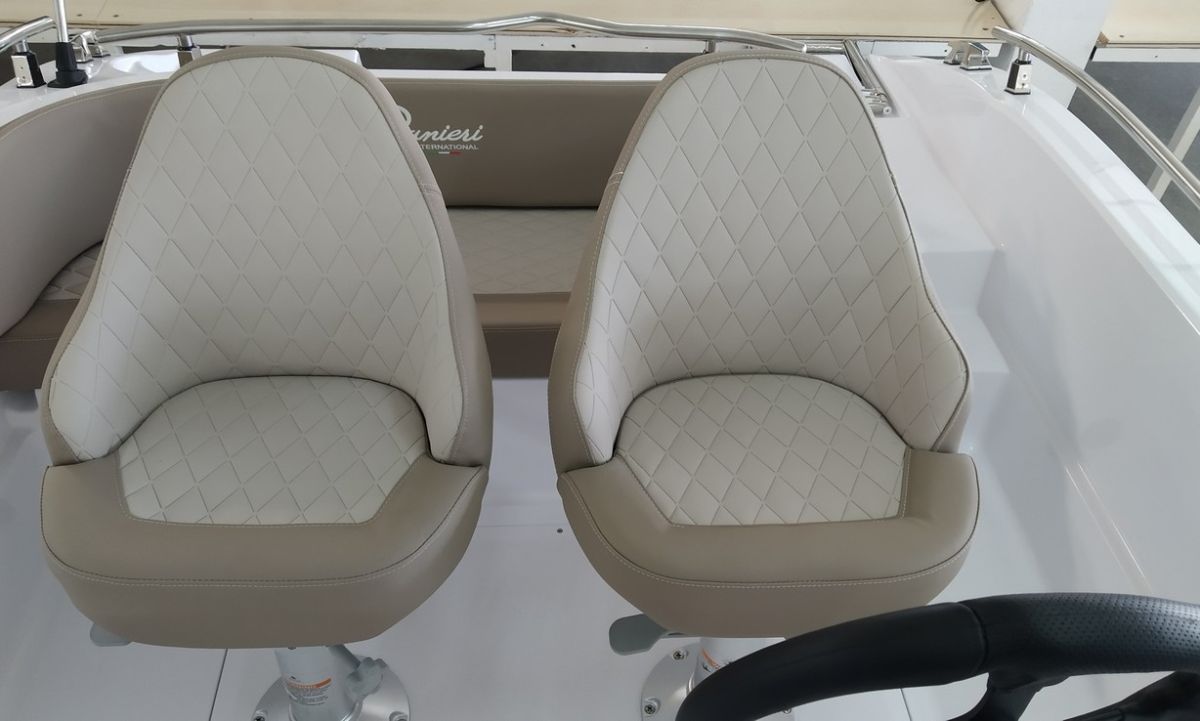 AÑO : NUEVO 
ESLORA TOTAL :5,65 M 
MANGA: 2,14 M
PERSONAS A BORDO: 7
MOTOR : 1 X HONDA 115   CV
66.767 €
PROMOCION  45.617 €
               Iva  incluido
BARCO  EN PROMOCION ENTREGA INMEDIATA
2 Sillones confort - Color lateral casco negro - Ducha con depósito de agua - Roldana de proa - Depósito de carburante - Tapicería Luxury - Toldo parasol - Dirección hidráulica - Transporte astillero a Costa Brava.
www.mbpyachts.com  00 34 616 732 880